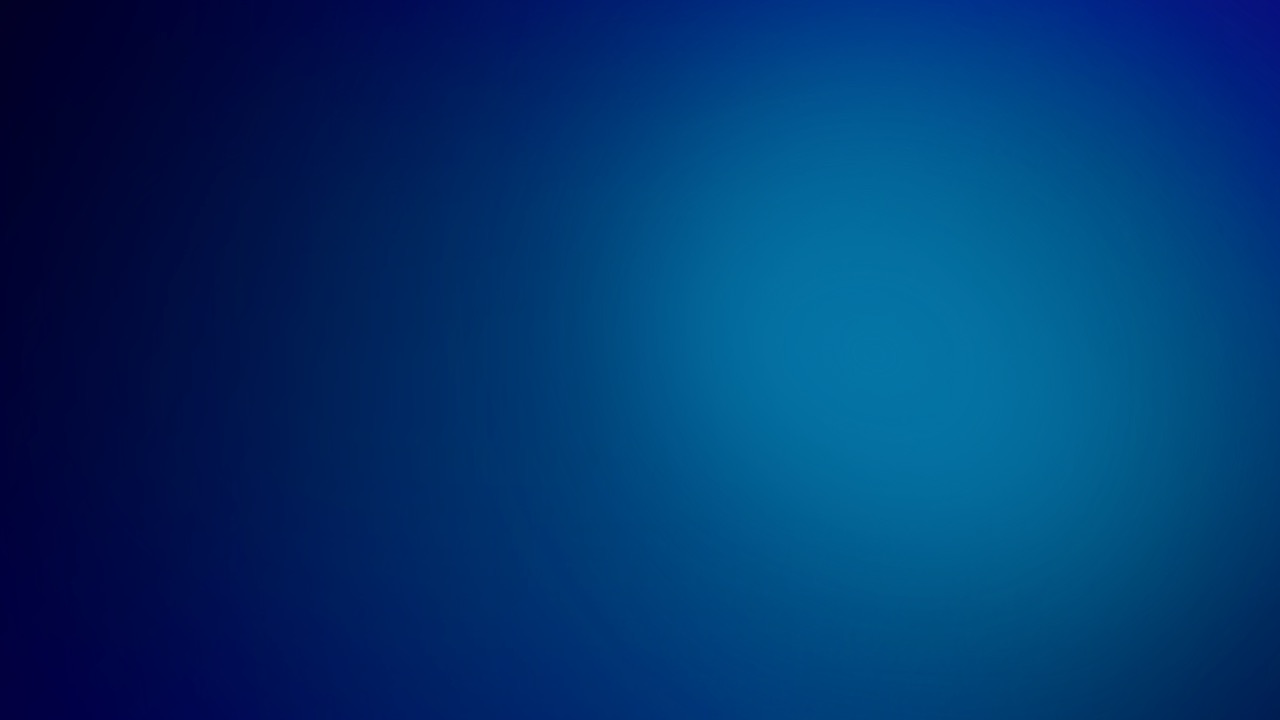 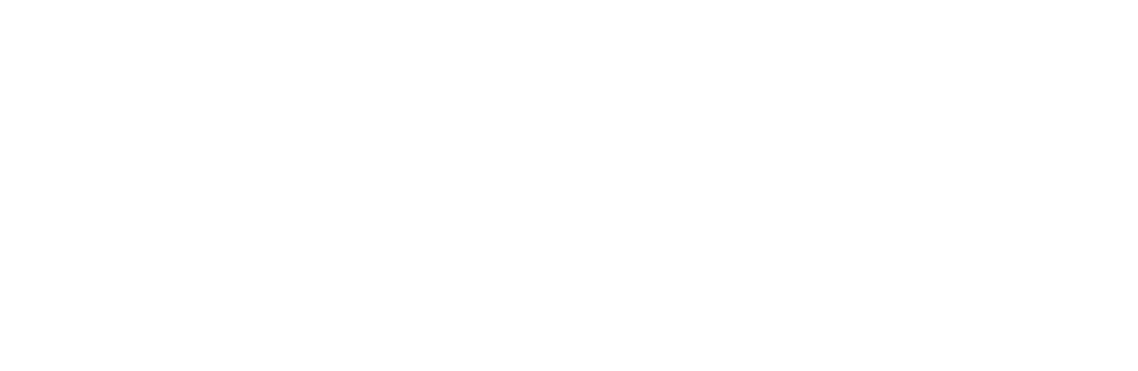 Code Enforcement Overview
Sun Valley CAB
August 6, 2022 (Agenda Item 9)
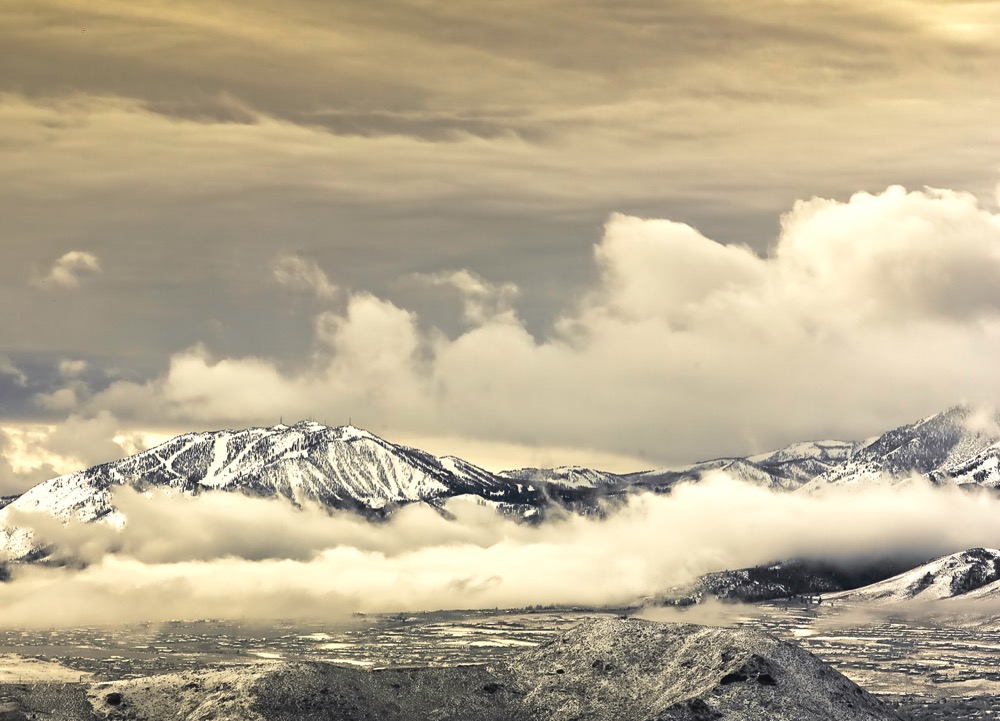 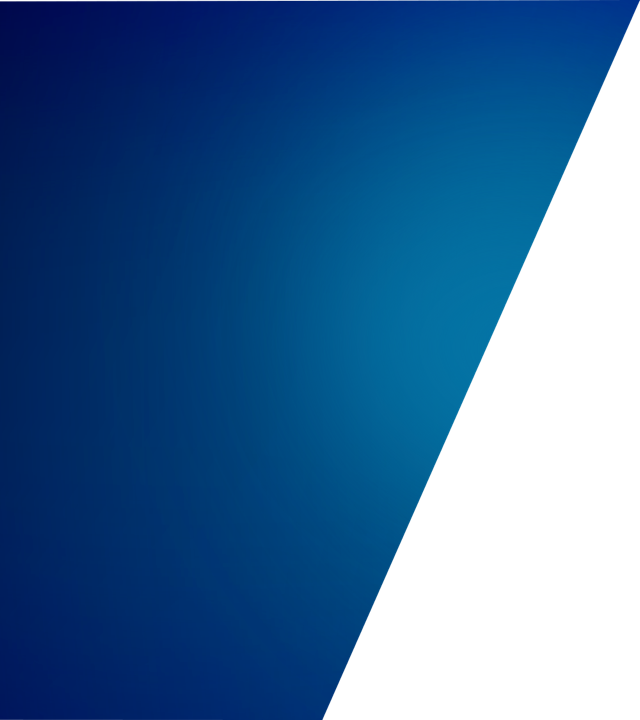 Chad Giesinger,
Planning Manager
Planning and Building Program
cgiesinger@washoecounty.gov
775-328-3626
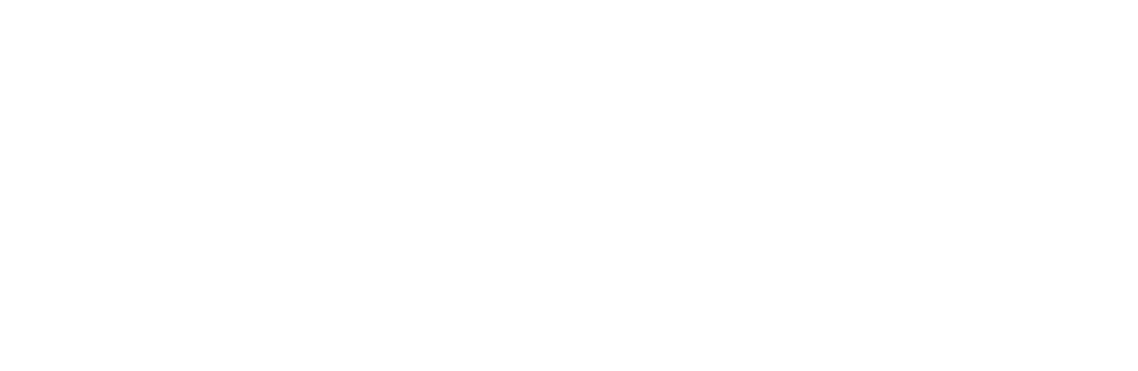 Washoe County Code Enforcement:  Code-Enforcement@washoecounty.gov
What is Washoe County Code Enforcement?
Part of the Planning and Development Program, CSD
  Has enforcement jurisdiction outside the cities of Reno-Sparks (remainder of county)
  3 Code Enforcement Officers (2 land use and 1 building)
  CEO’s assigned to specific geographic areas
  Sun Valley is covered by 2 officers (east/west)
CEO AREAS OF RESPONSIBILITY
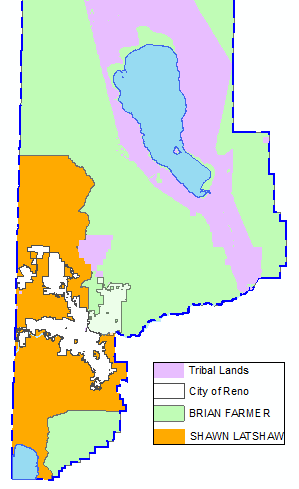 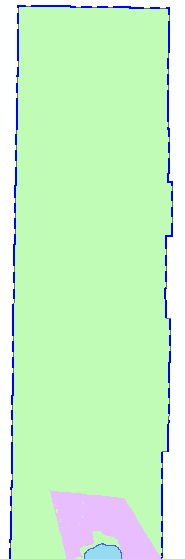 2 CEO’s Enforce Land Use + BL
 Split County as Shown

 1 CEO Enforces Building/Engineer
 Covers Entire County 
 Pop. 113,306 and 47,677 houses

 No Jurisdiction in Tribal or City Areas
Washoe County Code Enforcement:  Code-Enforcement@washoecounty.gov
What does code enforcement do?
Land use and business license compliance
  Building Code compliance (also engineering)
  Codes enforced:  Chapters 25, 30, 50, 100, 110, 125
 Business License, Liquor and Gaming, Public Nuisances, Building, Development Code, Administrative Code
  Do not enforce Health (food, solid waste, air quality, EHS), Fire, Sheriff (criminal), Landlord/Tenant issues
Washoe County Code Enforcement:  Code-Enforcement@washoecounty.gov
Case Loads
Since August 5, 2017:  3,944 Complaint Cases Opened
  Over last complete 4-year span (2018 thru 2021), each CEO averaged 270 complaint cases per year
  Of the total complaints 1,598 became Violation cases
  Each CEO averaged 108 violation cases/year over 4-years
  Violation cases represent significant on-going work and monitoring, in addition to continued complaint investigations
Washoe County Code Enforcement:  Code-Enforcement@washoecounty.gov
Typical Complaints
Junk and abandoned vehicles / RV’s
  RV living
  Building material, debris, appliances (nuisance code)
  Grading without a permit
  Building without a permit
  Storage on a vacant parcel
  Doing business without a business license
  Lighting
Types of Complaints – Most Frequent
Washoe County Code Enforcement:  Code-Enforcement@washoecounty.gov
Code Enforcement Policies
Complaint Driven – no pro-active enforcement
 All complaints are investigated
 Consistent, impartial enforcement
 Due process must be provided
 Do not issue fines as “punishment”
 Voluntary compliance is always goal (majority comply)
Washoe County Code Enforcement:  Code-Enforcement@washoecounty.gov
Code Enforcement Process
Complaint is received through email; phone (328-6106); or Washoe311 
 Complainants may stay anonymous; or go on the record
 Complaint is assigned to respective CEO
 Complaint is investigated as soon as possible by CEO
 If CEO determines a violation exists, sends an Administrative Warning Letter (30-days to comply)
Washoe County Code Enforcement:  Code-Enforcement@washoecounty.gov
Code Enforcement Process (cont.)
If complaint is not resolved within 30-days, then a violation case is opened 
  Another 30 days to comply may be granted at this point, or a Penalty Notice (PN) may be issued
  30 days to pay 1st PN or comply
  1st PN results in $100 fine – can pay within 30 days and get 50% discount
Washoe County Code Enforcement:  Code-Enforcement@washoecounty.gov
Code Enforcement Process (cont.)
Fee schedule:  2nd PN=$200; 3rd PN=$400; every PN thereafter = $400 each
  Each PN issued grants another 30-days to comply or pay
  An AW is typically granted in between the 1st and 2nd PN’s, resulting at least 90-days passing prior to 2nd PN due
  Property owner is responsible
  Code enforcement does not clean up property, owner does
Washoe County Code Enforcement:  Code-Enforcement@washoecounty.gov
Sample Enforcement Timeline (cumulative)
Administrative Warning (AW) = 30 days
  1st Penalty Notice (PN) = 60 days (if no extension)
  2nd AW = 90 days
  2nd PN = 120 days
  3rd PN = 150 days
  4th PN = 180 days, etc. etc.
Washoe County Code Enforcement:  Code-Enforcement@washoecounty.gov
Code Enforcement Process (cont.)
Penalty notices may be appealed to the Administrative Hearing Office – can occur at any PN stage
  If appealed, all action on case is stayed until hearing
  Hearings scheduled within 60 days, often continued to additional hearings
  Decisions of the Hearing Office can be appealed to either the BOA or Second Judicial Court, or both
Washoe County Code Enforcement:  Code-Enforcement@washoecounty.gov
Enforcement Options / Actions
Fines (PN’s) and Collections
 Stop Activity Orders
 Witness Statements
 Remediation Orders
 Enforcement property liens
 Misdemeanor Criminal Citation
 Withholding permits, revocation of licenses or approvals
 Abatement
Washoe County Code Enforcement:  Code-Enforcement@washoecounty.gov
Miscellaneous Enforcement Oddities
Storage nuisance violations must be visible from public view
 Anything behind a 6-foot is considered “screened” regardless
 “Squatters” cannot be evicted by code enforcement; trespass claim must be brought by the owner, they are also not fined
 RV living is usually proven by connections to utilities
 Weeds are not enforceable except on bank owned foreclosures
 Blight is not one bad property – high bar to meet in NRS
 There is no such thing as a “fire hazard” in CE; Fire determines
Washoe County Code Enforcement:  Code-Enforcement@washoecounty.gov
Enforcement issues specific to Sun Valley
History of development – did not meet common subdivision standards and requirements, serial parcel maps
 Streets therefore not dedicated to county; many in private ownership; not maintained
 High degree of junk vehicles and illegal dumping results
 Lots of corner lots and easements; widespread hoarding
 Lower income and senior population not able to pay for compliance efforts
Washoe County Code Enforcement:  Code-Enforcement@washoecounty.gov
Enforcement issues specific to Sun Valley – Private ownership of roads
Many have deceased owners (e.g. Quartz)
 Cannot do AE without known property owner
 Sheriff does not have jurisdiction, CE does
 Attractive nuisance
 No realistic potential remedy to assimilate and improve
 Adjacent property owner may not know they own portion of road (property line extends to the middle of the “road”)
Example of Private Road Situation
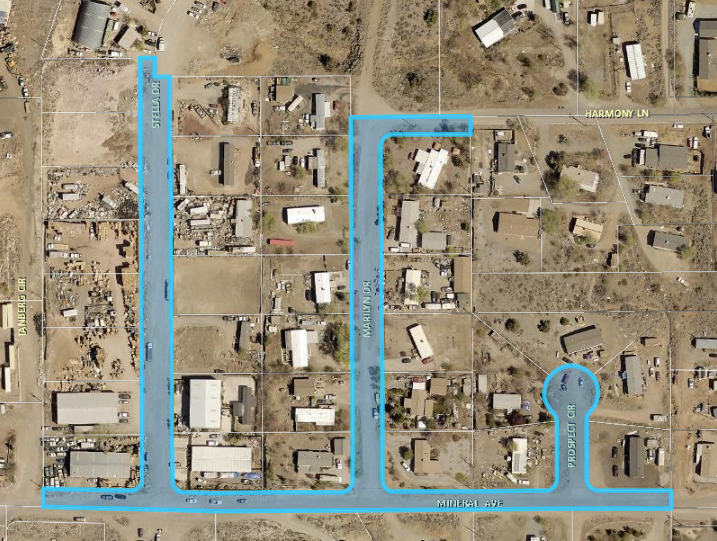 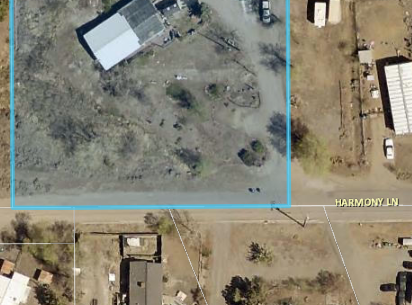 Complaint Distribution in Sun Valley
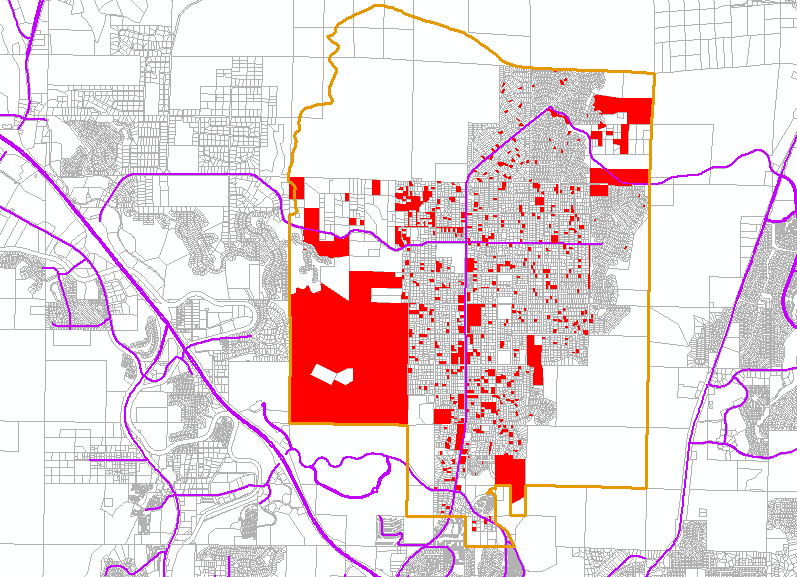 Last 4 years = 563 Complaints
 14% of all WC complaints
 Junk Vehicles top complaint, followed by RV living
 JV are over 33% of all complaints
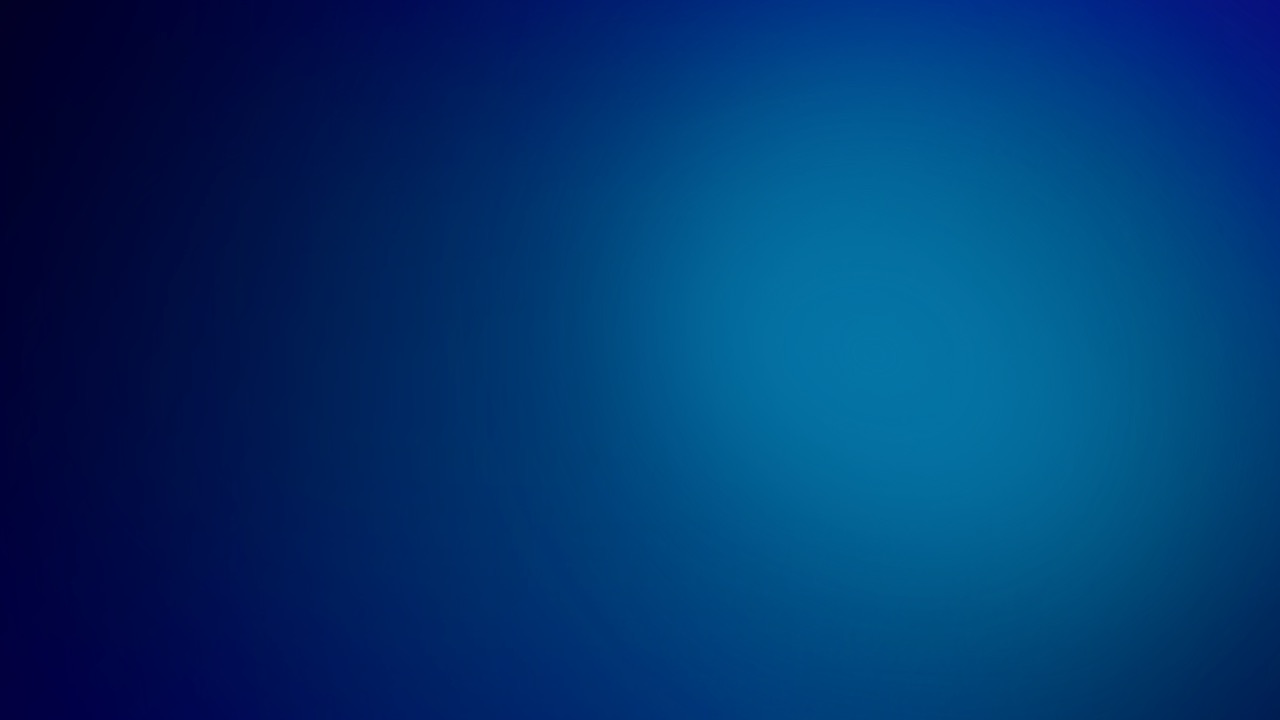 Thank you
QUESTIONS?
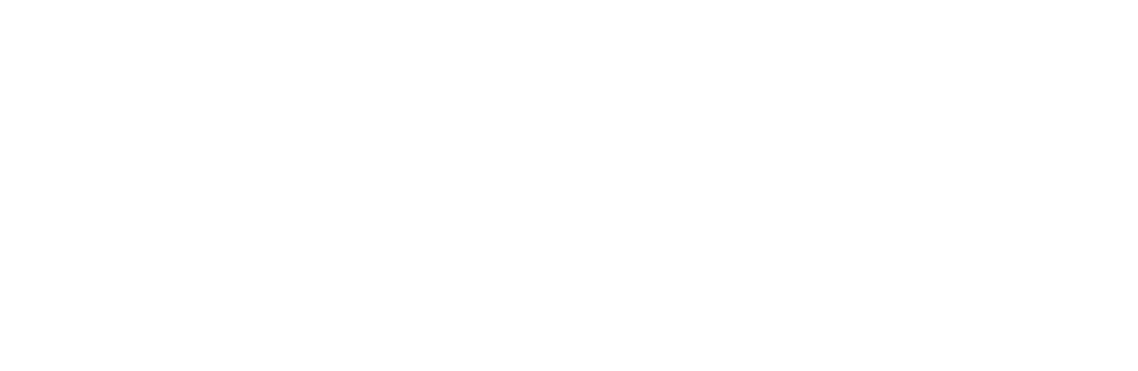